ИЗОБРАЗИТЕЛЬНАЯ ДЕЯТЕЛЬНОСТЬ ВО II МЛАДШЕЙ ГРУППЕ
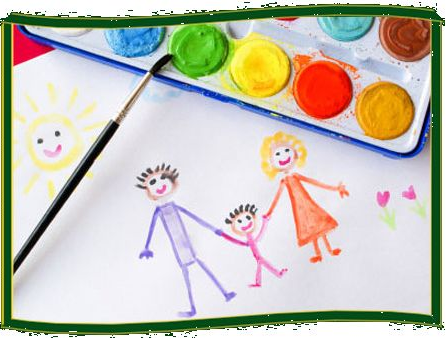 Актуальность
Рисование для трехлетнего ребенка – это та же игра, в которой он активно действует
  Сам процесс сопровождается:
   Звукоподражанием
   Мимикой
   Движением
   Проговариванием
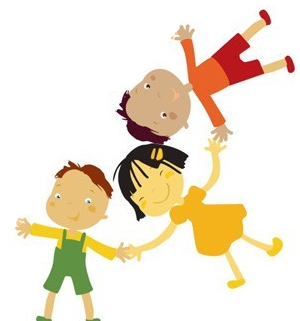 Цель
Занятия рисованием должны способствовать:
Всестороннему развитию ребенка 
Пополнять его знания об окружающем мире 
Удовлетворять потребность в игре
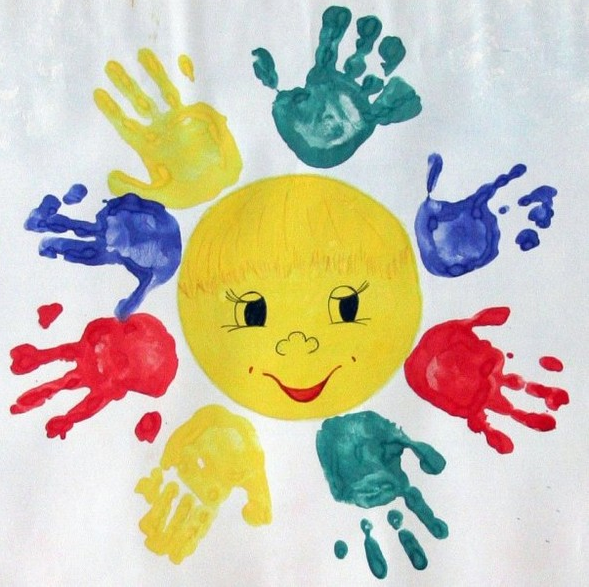 Практическая часть
Задача первых занятий – проведение прямых линий 
Овладение детьми этим навыком требует многократных упражнений. Подбирая темы для этих 

упражнений, связываем с разнообразными детскими впечатлениями. Используем игровые приемы:
«Дождик»
«Травка»
«Следы»
«Дорожки»
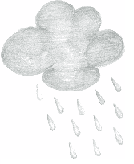 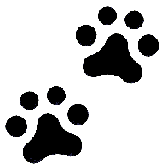 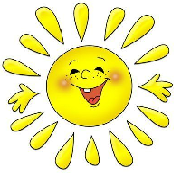 2.Движение руки ребенка становится увереннее и точнее.
Ребенок рисует предметы круглой формы.
«Разноцветные клубочки»
«Воздушные шарики»
«Мячики»
«Бусы»
«Баранки»
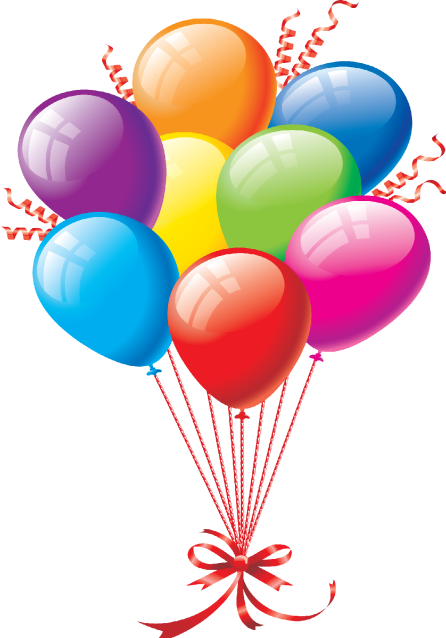 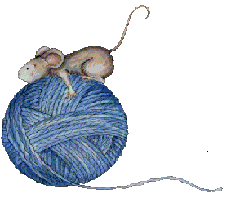 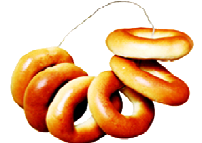 3.Появляется возможность рисовать самый простой сюжет
«Колобок катится по дорожке»
«Выглянуло солнышко»
«Мы скатали снежный ком»
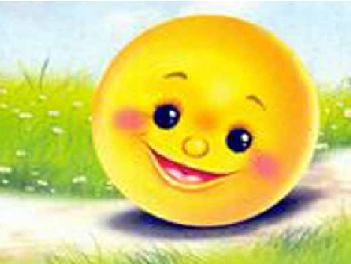 4. Задание усложняется – нарисовать один круг над другим
«Неваляшка»
«Снеговик»
Пирамидка»
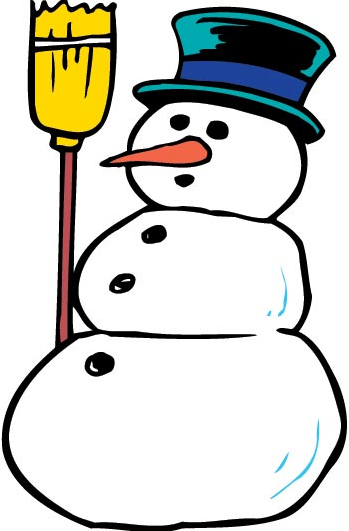 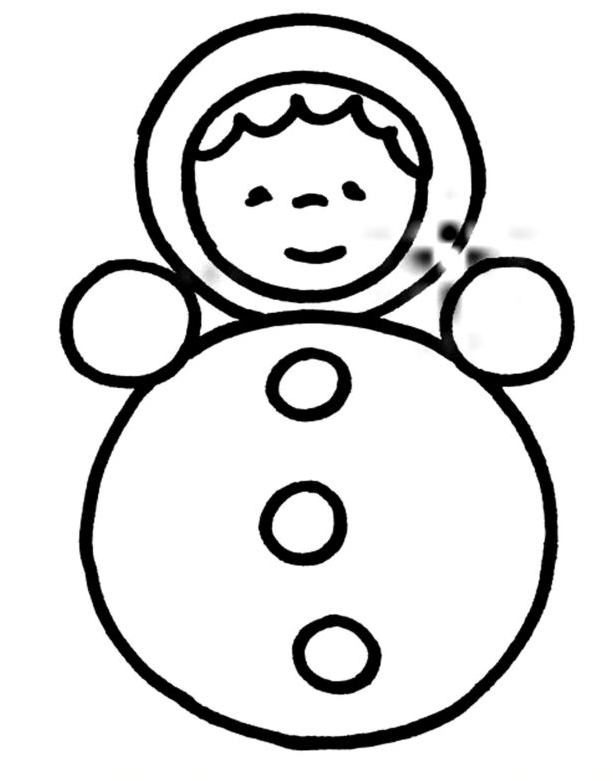 5. Элементы декоративного рисования
Широкая дорожка украшена точками. Расположение ритмичных мазков между широкой дорожкой.

«Украсим шарфик»
«Красивый платочек»
«Платье для куклы»
«Осенний ковер»
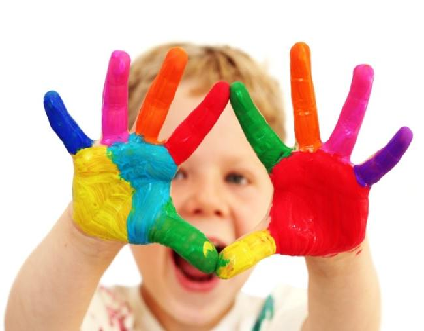 Приемы и методы обучения
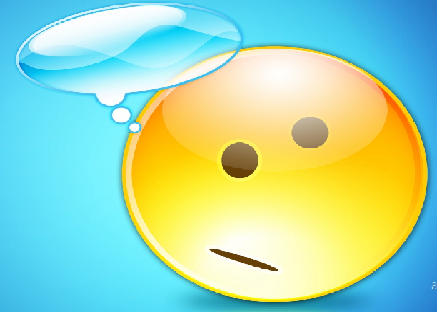 Словесные (загадки, стихи, рассказы)
Наглядные (образец, показ, рассматривание иллюстраций)
Игровые (поможем герою, дополни фигуру, дорисуй недостающие детали)
Подведем итоги:
Радуясь своим умением, дети с удовольствием рисуют, объясняя самим себе и окружающим смысл изображаемого.
При наличии элементарных умений владеть кисточкой и карандашом дети к 4-м годам проявляют устойчивый интерес к рисованию, а это очень важно для их дальнейшего художественного развития.
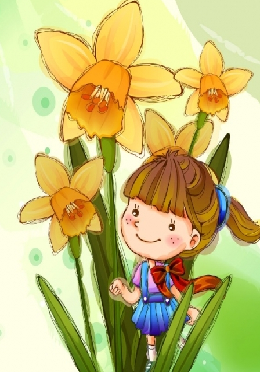